Module 6 – Systems Administration
MIS5122: Enterprise Architecture for the IT Auditor
Agenda
Systems Administration
Concepts
Active Directory Activity
Case Study – Focus on Systems Administration
Business Continuity?
Disaster Recovery?
High-Availability
Backup/Recovery
Electrical power
Heat dissipation
Moisture
Cable routing
Fire protection
Password Controls & Auditing
Physical Security
Virus Protection  & Updates
Monitoring & Metrics
Firewalls
Security
Well-integrated approach protects hardware, software, and data resources against accidental loss or damage, malicious tampering, unauthorized access, and accidental disclosure

What are some of the tools/technologies we have to help us with security?
[Speaker Notes: First line of defense: Authentication and authorization

Other defensive measures: Password control, auditing, virus protection, regular software updates, and firewalls]
Case Study – Physical Security
Physical Security
[Speaker Notes: Physical Security
Restrict access to prevent theft, tampering, and unauthorized access
Lock doors
Limit distribution of keys, key cards, etc.
Reinforce doors and walls
Lock equipment to desks
Video Surveillance
Security Guards]
Question?
What are the pros and cons of using passwords for authentication?

Are there better methods of authentication?  

If they are better, why aren’t more people using them?
[Speaker Notes: Access Control
Based on two key processes

Authentication (verifies identity)
Password-based most common
Biometric

Authorization (verifies rights)
Based on security tickets
Access control list]
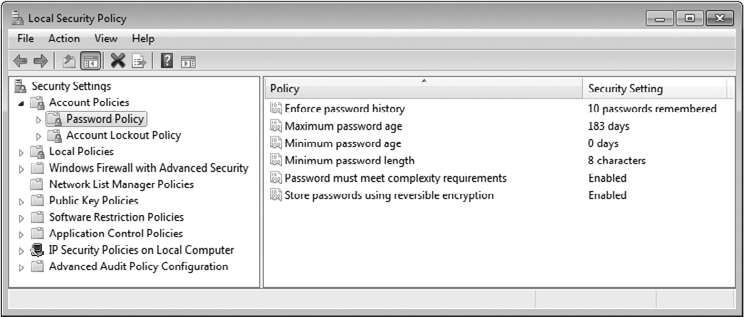 Password policies can be created and enforced on a per user, per group, or per system basis.
[Speaker Notes: Password Controls and Security
Ways to enhance password-based authentication 
Restrictions on length and composition of valid passwords
Requirements that passwords periodically be changed
Analysis of password content to identify passwords that are easily guessed
Encryption of passwords in files and during transmission over a network]
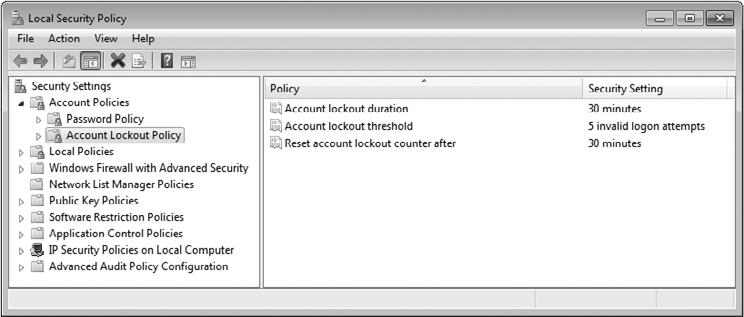 Policies can be set to deal with failed attempts to log on.
Authorization
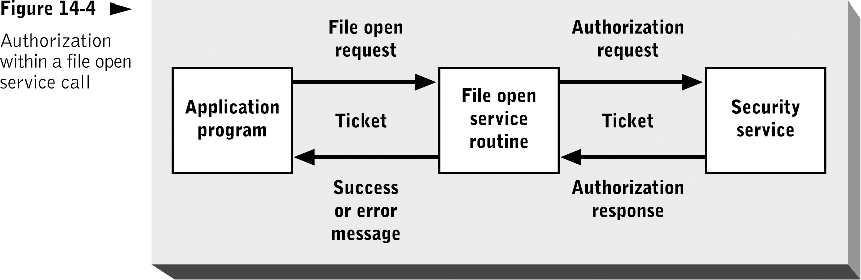 Auditing
What is “auditing” all about, how is it used, and what are its limitations?
[Speaker Notes: Process of creating and managing records of user activity or resource access

Useful tool for examining security policy and analyzing security breaches

Limitations of Auditing
Size of log files

Reduction in system performance

Backward-looking; poor tool for prevention

Automated search tools required to extract useful information]
Case Study – Password Controls & Auditing
Password Controls & Auditing
What did you learn?
_____________ is the process of determining or verifying the identity of a user or process owner.

After a user has been authenticated, ___________ determines what resources this user has access to.
Authentication
authorization
What did you learn?
_______________ focuses on restricting access to prevent theft, tampering, and unauthorized access.

The most common form of authentication in use today is _____________.
Physical security
Password based
Question?
How do you manage software updates at home?
Is this the way you’d handle software updates for a company?
How do you manage viruses at home?
Is this the way you’d manage viruses for a company?
Viruses
What is a computer virus?

What can you do to deal with them?
[Speaker Notes: Programs or program fragments that:
Infect computer by permanently installing themselves in a hard-to-find location
Perform malicious acts on infected computer
Replicate and spread using services of infected computer

Types: boot virus, macro virus, worm

Virus Protection
Common features of antivirus software
Scans e-mail messages and attachments for known viruses; disables or deletes them
Monitors access to important system files and data structures and logs or denies access as appropriate
Scans removable media for known viruses when they are inserted
Periodically scans file system and important data structures for viruses]
Software Updates
What are “software updates” and how can you manage them on a large scale?
[Speaker Notes: Fix bugs, errors, and security holes as they are discovered

Used to be a manual process; now typically automated
Window Server Update Server (WSUS)]
Case Study – Virus Protection & Updates
Virus Protection  & Updates
What did you learn?
A(n) _____ is a program or program fragment that infects a computer by permanently installing itself, performs one or more malicious acts, and replicates and spreads itself using services of the infected computer.
virus
Question?
How many of you have a firewall at home?

Which type of firewall is this?

Do you believe it protects you from the chaos of the Internet?
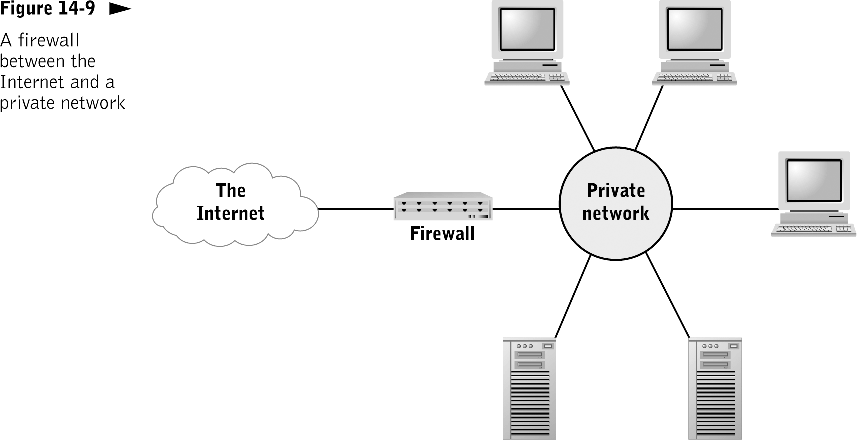 [Speaker Notes: A firewall is typically a stand-alone device with embedded software that physically separates a private network from a public network.

Firewall
Hardware devices, software, or a combination that prevents unauthorized users in one network from accessing resources on another network]
Firewalls
Types of Firewalls
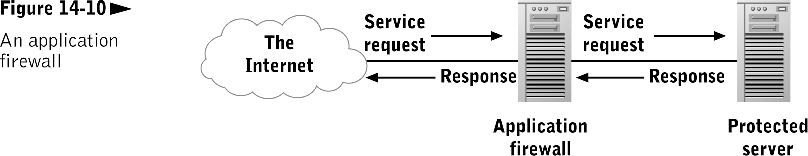 Case Study – Firewalls & The DMZ
Firewalls
What did you learn?
A(n) _______ is a hardware device, software, or a combination thereof that prevents unauthorized users in one network from accessing resources in another network.
firewall
What did you learn?
A(n) _____________________________ accepts service requests from an untrusted network and relays the requests to the appropriate server or servers.
A(n) _____________ tracks the progress of complex client-server interactions and blocks packets that don’t conform to normal activity patterns.
application firewall or proxy server
statefull firewall
Question?
How much should an organization invest in:
Business Continuity Planning
Disaster Recovery
High Availability Solutions
Backup/Restore Capability
How much does downtime cost a company?
[Speaker Notes: BCP and DR are not in the book so simply discuss, don’t ask tough questions.]
Business Continuity and Disaster Recovery
Catastrophic loss of ability to deliver services from primary location
Must resume services from alternate location
Disaster recovery plan driven by the business’
Recover time objective (RTO)
Recovery point objective (RPO)
Business Continuity – How you continue to provide essential business services between time of the disaster and the execution of DR plan
Sobering Statistics
From the U.S. National Fire Protection Agency and the U.S. Bureau of Labor
Nearly 75% of all U.S. businesses have experienced a business interruption
20% of small to medium size businesses suffer a major disaster every five years
43% of US companies never reopen after a disaster and 29% close within three years
93% of companies that suffer a significant data lose are out of business within five
It’s not always what you expect
It’s in not always an earthquake or a hurricane or an airplane crashing into a building:
http://www.youtube.com/v/ANU-oSE5_hU
Recover Time Requirements
MTD
RPO
RTO
WRT
Recover
Work
Backlog
Recover
Lost
Data
Recover
Manually
Collected
Data
Work
Backlog
Lost
Data
Collect Data Manually
Systems 
Unavailable

Manual
Procedures
Manual
And
Normal
Procedures
Normal
Procedures
Normal
Procedures
Last
Backup
Disruptive
Event
Systems
Resources
Recovered
Start of
Normal
Processing
[Speaker Notes: Periodic data backup and storage of backups at alternate sites

Backup and storage of critical software at alternate sites

Installing duplicate or supplementary equipment at alternate sites

Arrangements for leasing existing equipment at alternate sites]
High Availability
Clustering of redundant system components to ensure availability of a service regardless of a failure with a component
Pools of web servers with network load balancer 
Failover for a database server 
Microsoft Cluster Server
HACMP
Others – All platform specific
[Speaker Notes: High Availability is not in the book so just discuss.]
Backup/Restore
Backup – Making duplicate copies of all necessary systems and application data on alternative media
Restore – Rebuilding original systems and applications using backed up data
Reasons
Hardware failure
Software failure
Human error (most prevalent)
Malicious destruction of data
Technology selected based on business’ 
Recover time objective
Recovery point objective
Case Study – Availability
Business Continuity?
Disaster Recovery?
High-Availability
Backup/Recovery
What did you learn?
________________________ is business process focused and keeps your business’ head above water until the DR plan has been executed

______________ is a technology focused exercise which is performed to get system back up and running after a catastrophic event
Business continuity planning
Disaster recovery
What did you learn?
______________ solutions focus on clustering of redundant system components to ensure availability of a service regardless of a failure with a component.
High-availability
Question?
Why do you want to know about serious problems or minor issues that could grow into serious problems before anyone else does?
Monitoring
Red Light/Green Light Monitoring
Know when your systems are down BEFORE your users contact the helpdesk (or your supervisor)

Performance Monitoring
Know when your users are experiencing performance problems BEFORE they contact the helpdesk (or your supervisor)
Metrics
Tuck aside the data collected by system monitoring to:
Report on service level compliance
Know your baseline so you can identify anomalies
Effectively troubleshoot problems
Case Study – Monitoring & Metrics
Monitoring & Metrics
Change Control
What changes are being made?
When?
By who?
Proper approval?
Potential impact?
Backout plan?
What changes have been made over time?
Essential information for troubleshooting
What did you learn?
__________ focuses on knowing about problems in your network before your users start calling the help desk (more importantly, before your supervisor knocks on your door).
Monitoring
Physical Environment
Considerations when choosing or preparing a location for computer hardware
Electrical power
Heat dissipation
Moisture
Cable routing
Fire protection
Question?
What is Halon?
Why can’t we use it any more?
Electrical Power
Fluctuations can cause momentary loss of operation or damage to electrical circuits
Types of fluctuations
Momentary power surges (surge protector)
Momentary power sags
Long-term voltage sags
Total loss of power (auxiliary power source, such as USP)
Heat Dissipation
Excessive heat can cause intermittent or total failure of electrical circuits
Means of heat dissipation
Vents or fans on the computer itself
Cooling the room
Auxiliary cooling of cabinet
Moisture
Excessive moisture: Danger of short circuits
Low humidity: Buildup of static electricity
Protective measures
Well-designed cabinets protect against spills and leaks
Mount hardware above floor level
Control humidity with optional components of heating, ventilation, and air conditioning systems
Cable Routing
Provide protection and ease of access with:
Raised floors
Dedicated cable conduits
Fire Protection
Protection
Carbon dioxide
Fire retardant foams and powders
Gaseous compounds
Supplemental detection equipment within computer room
What did you learn?
A(n) _____ provides auxiliary power during blackouts and can notify the operating system when it is activated.

Computer hardware must be protected against _______ and ____ in electrical power.
UPS
surges
sags
What did you learn?
______ does a great job at putting out fires.  Too bad it is no longer legal to install one of these systems because in can kill people and can wear a hole in the ozone.
Halon
Case Study – Physical Environment
Electrical power
Heat dissipation
Moisture
Cable routing
Fire protection
Case Study – Focus on Systems Administration
Business Continuity?
Disaster Recovery?
High-Availability
Backup/Recovery
Electrical power
Heat dissipation
Moisture
Cable routing
Fire protection
Password Controls & Auditing
Physical Security
Virus Protection  & Updates
Monitoring & Metrics
Firewalls
Review
Systems Administration